Афганская война (1979—1989)
Подготовила 
Коваль Юлия 
10-А класс
План
Афга́нская война́
Причина войны
Противники
Силы сторон
Военные потери
Общие потери
Экономические потери СССР
Итог войны
Память
Источник
Афга́нская война́ 1979—1989 гг.
Причина войны
Стремление СССР поддержать Народно-демократическую партию Афганистана
Противники
СССР
ДРА
Афганские моджахеды
Джихад Иностранные моджахеды
При поддержке:
Пакистан
Саудовская Аравия
США
Великобритания
Иран
КНР
Силы сторон
80—104 тыс. военнослужащих
50—130 тыс. военнослужащих. По данным «НВО», не больше 300 тыс. 
По советским данным: от 25 тыс. (1980)
до более чем 140 тыс. (1988); по данным Д. Крайла, до 400 тыс.
Военные потери
15 051 погибших,
53 753 раненых,
417 пропавших без вести
Общие потери
от 670 тыс. до 2 млн погибших
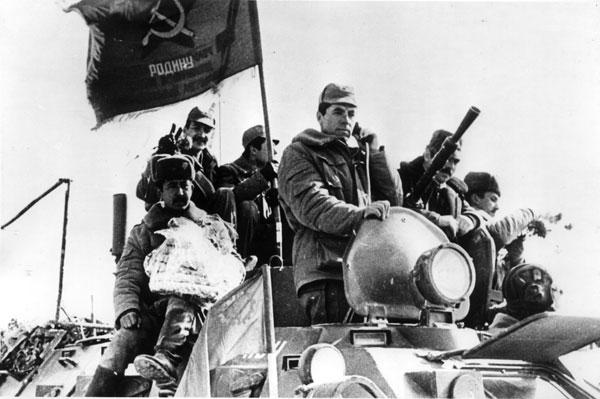 Экономические потери СССР
На поддержку кабульского правительства из бюджета СССР ежегодно расходовалось около 800 миллионов долларов США.
На содержание 40-ой армии и ведение боевых действий из бюджета СССР ежегодно расходовалось около 3 миллиардов долларов США
Председатель Совета министров СССР Н. Рыжков сформировал группу экономистов, которые совместно со специалистами различных министерств и ведомств должны были подсчитать стоимость этой войны для Советского Союза. Результаты работы этой комиссии неизвестны.
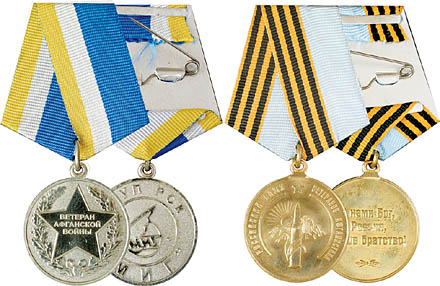 Итог войны
Женевские соглашения (1988)
Политическое поражение СССР:Вывод советских войск из Афганистана
ОКСВ не разгромил вооруженную оппозицию моджахедов
Гражданская война возобновилась
Память
Памятники воинам-афганцам имеются во многих городах бывшего Советского Союза: Вильнюсе, Одессе, Ульяновске, Нежине, Екатеринбурге («Черный тюльпан», 1995), Норильске и др.
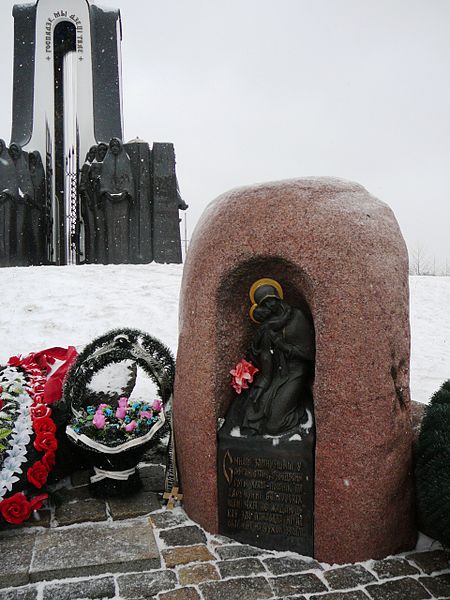 Остров Слез − Памятник воинам-афганцам, Минск
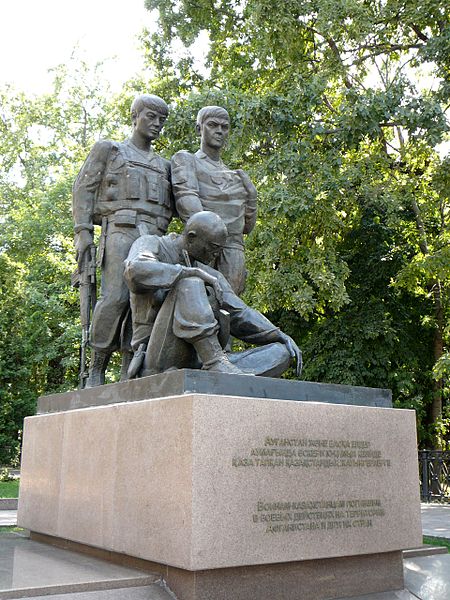 Памятник воинам-афганцам,
Алма-Ата
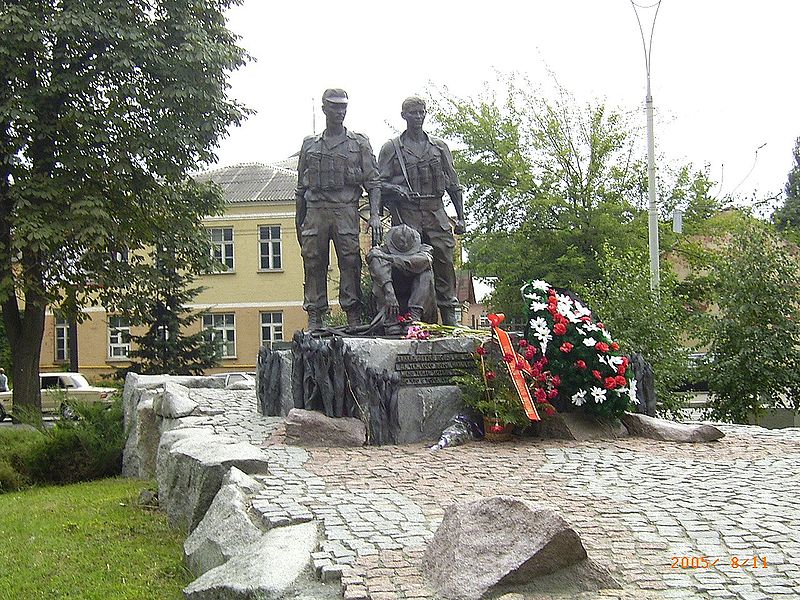 Памятник воинам-афганцам, Киев
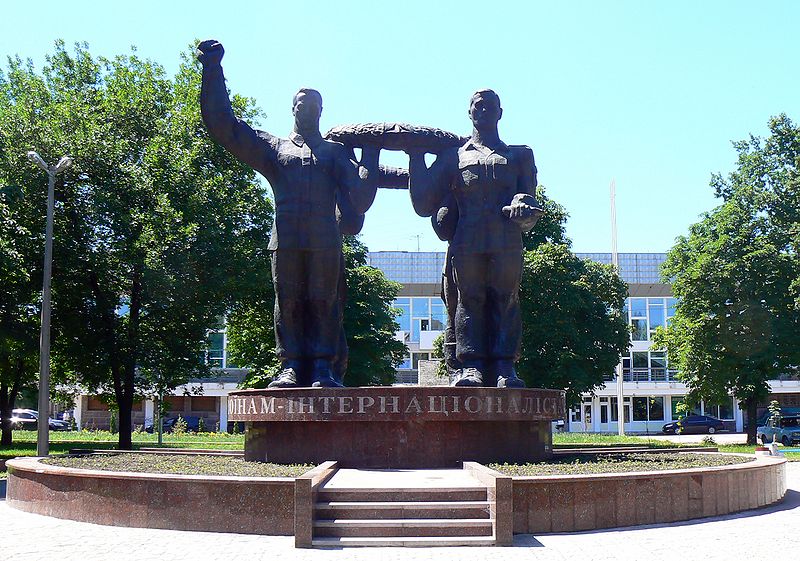 Памятник воинам, Кировоград
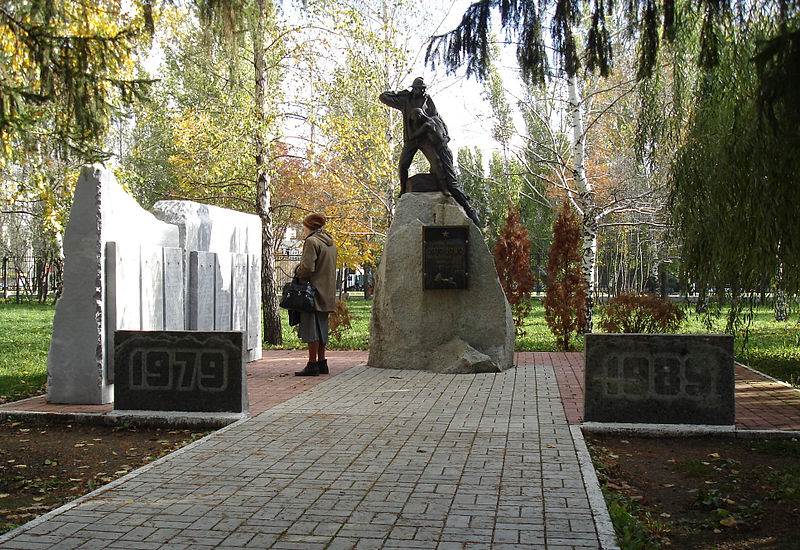 Памятник погибшим в Афганской войне, Тольятти
Источник
http://ru.wikipedia.org/wiki/%D0%90%D1%84%D0%B3%D0%B0%D0%BD%D1%81%D0%BA%D0%B0%D1%8F_%D0%B2%D0%BE%D0%B9%D0%BD%D0%B0_%281979%E2%80%941989%29